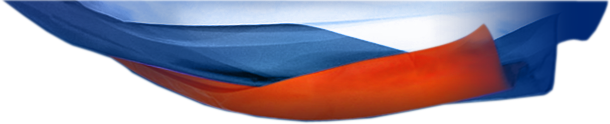 Основные мероприятия РСЧС и ГО по защите населения 
в мирное и военное время
частьIII. «Средства индивидуальной защиты
населения»
(урок ОБЖ – 10 класс)
Материал подготовила: 
Климашина Н.А., учитель ОБЖ 
МБОУ Новолеушинская СОШ
III. Средства индивидуальной защиты
населения
Средства защиты органов дыхания (противогазы)
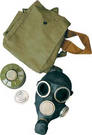 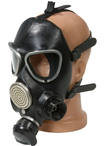 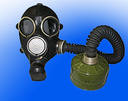 Классификация СИЗ органов дыхания 
по принципу защитного действия
Средства защиты органов дыхания
Фильтрующие противогазы
Гражданские противогазы
Детские противогазы
Общевойсковые противогазы
Промышленные противогазы
Простейшие средства защиты
Изолирующие противогазы
Принцип действия фильтрующих противогазов
Абсорбация – поглощение газов и паров поверхностью твердого тела под действием молекул притяжения

Хемосорбация – поглощение отравляющих АХОВ путем их взаимодействия с химически активными веществами. Преимущественно щелочного характера, которые наносятся на активированный уголь в процессе обработки

Катализ – изменение скорости химических реакций под влиянием веществ, называемых катализаторами.

Фильтрация дымов и туманов (аэрозолей) осуществляется противодымовым фильтром, изготовленным из волокнистых материалов, которые образуют густую сетку.
Устройство ГП-7
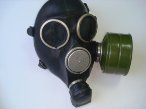 Маска или
 шлем-маска
Фильтрующе-поглощающая коробка
Средства индивидуальной защиты кожи
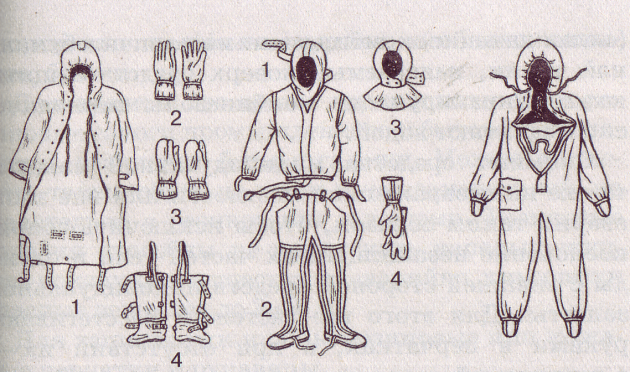 Общевойсковой защитный комплект
Легкий защитный комплект Л-1
Комплект защитной фильтрующей одежды
Простейшие средства защиты кожи
Медицинские средства защиты – это лекарственные средства и медицинское имущество, предназначенное для защиты людей от воздействия неблагоприятных факторов ЧС
Аптечка индивидуальная (АИ-2) содержит медицинские
 средства защиты и предназначена для оказания самопомощи и взаимопомощи при ранениях и ожогах (для снятия боли), для предупреждения или ослабления поражения 
радиоактивными, отравляющими или АХОВ, а также для предупреждения инфекционных заболеваний.
Размер коробочки 90х100х20мм, масса 130г – это позволяет 
всегда ее иметь при себе. Она состоит из 7 гнезд
Гнездо № 1 – противоболевое средство (промедол)
Гнездо № 2 – антидот (тарен) – для предупреждения отравления фосфорорганическими ОВ
Гнездо № 3 – противобактериальное средство (сульфадиметоксин)
Гнездо № 4 – радиозащитное средство (цистамин)
Гнездо № 5 – противобактериальное средство – антибиотик – гидрохлорид 
                       хлортетрациклина
Гнездо № 6 – радиозащитное средство № 2 (йодистый калий)
Гнездо № 7 – противорвотное средство (этаперазин)
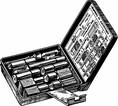 1
2
3
7
4
6
5
Индивидуальные противохимические пакеты (ИПП-8), ИПП-9, ИПП-10) 
предназначены для обеззараживания капельножидких боевых токсичных 
химических веществ  и некоторых АХОВ, попавших на тело и одежду, 
на СИЗ и на инструмент
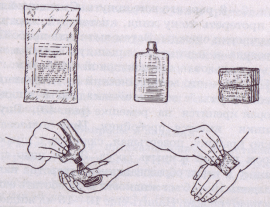 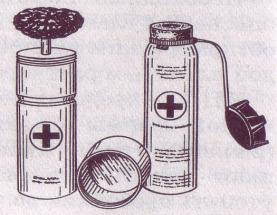 ИПП-8
ИПП-9, ИПП-10
Выдача ИА-2 и ИПП-8 (ИПП-9, ИПП-10) 
производится в пунктах выдачи СИЗ, 
которые будут созданы при угрозе радиационного, химического и бактериологического поражения
Ответьте на вопросы
?
Дайте определение понятия «оповещение». Какие способы оповещения вы знаете?
Что понимается под средством коллективной защиты? Как их классифицируют по защитным свойствам?
Расскажи о порядке и правилах поведения людей в убежищах.
Для чего предназначены СИЗ кожи и как их подразделяют?
Расскажи о назначении ИА-2. где ее следует носить зимой и почему?
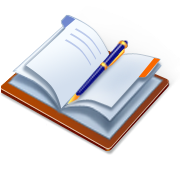